Android System Security
Xinming Ou
Android System Basics
An open-source operating system for mobile devices (AOSP, led by Google)
Consists of a base operating system (Linux), an application middleware, and a Java SDK.
Available since 2007; first Android phone debut in 2008.

Currently the most popular smart-phone platform
Android System Overview
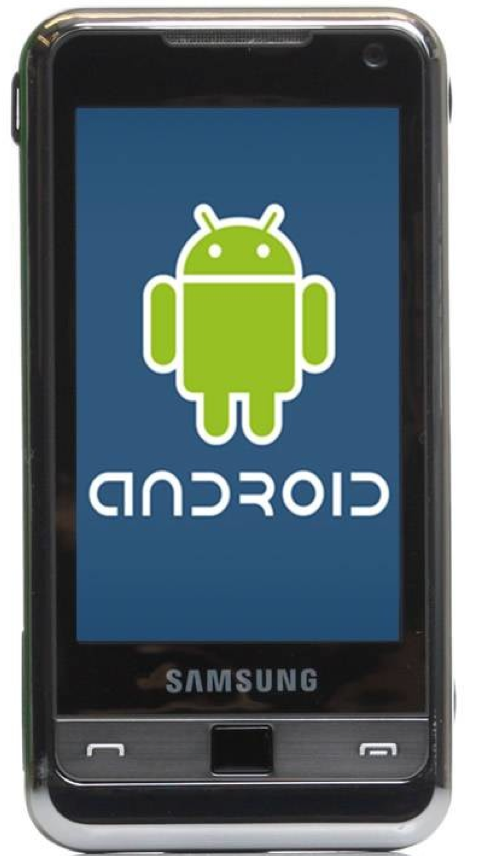 App
App
App
……
Application Middleware
Linux OS
Hardware
Security Considerations
A smart phone is “mostly” a single-user system
The security goal is primarily to protect the user and his/her data
The security goal also includes that critical functions of the phone shall not be hampered

The apps a phone runs are from manufacturers and app stores
The origin of the apps could be untrustworthy – apps could be vulnerable or outright malicious
Basic Protection – Android Sandbox
Each application runs as a user process in the Linux OS with a unique user ID
At install time, Android gives each package a distinct Linux user ID
Two apps can run under the same user ID if they are signed by the same key
This creates a sandbox for each app, so that Linux isolates applications from each other and from the system. 
An app cannot directly access resources owned by another app if they have different user ids.
[Speaker Notes: It does not matter how the app is built]
However
Apps need to communicate with each other and the system
A restaurant recommender app may need to launch a map app to show a restaurant’s location on map
An email app may need to launch a PDF viewer to open an attachment
A messenger app may need to receive text messages sent to the phone
Android App Components
Each Android app contains one or more components of the following types:
Activity: A GUI screen
Service: background processing
Broadcast Receiver: receives messages from other component
Content Provider: store and share data
An Example
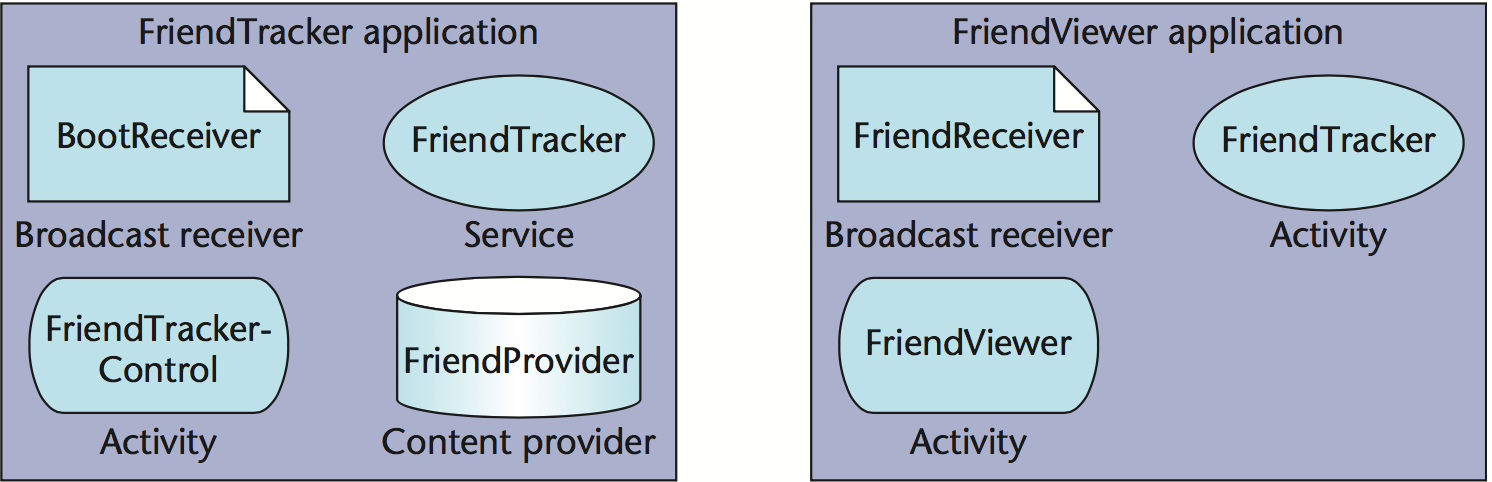 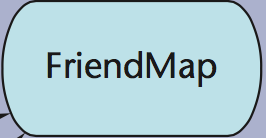 Source: Understanding Android Security, Enck, et al., IEEE Security & Privacy, 09
Inter-Component Communication (ICC)
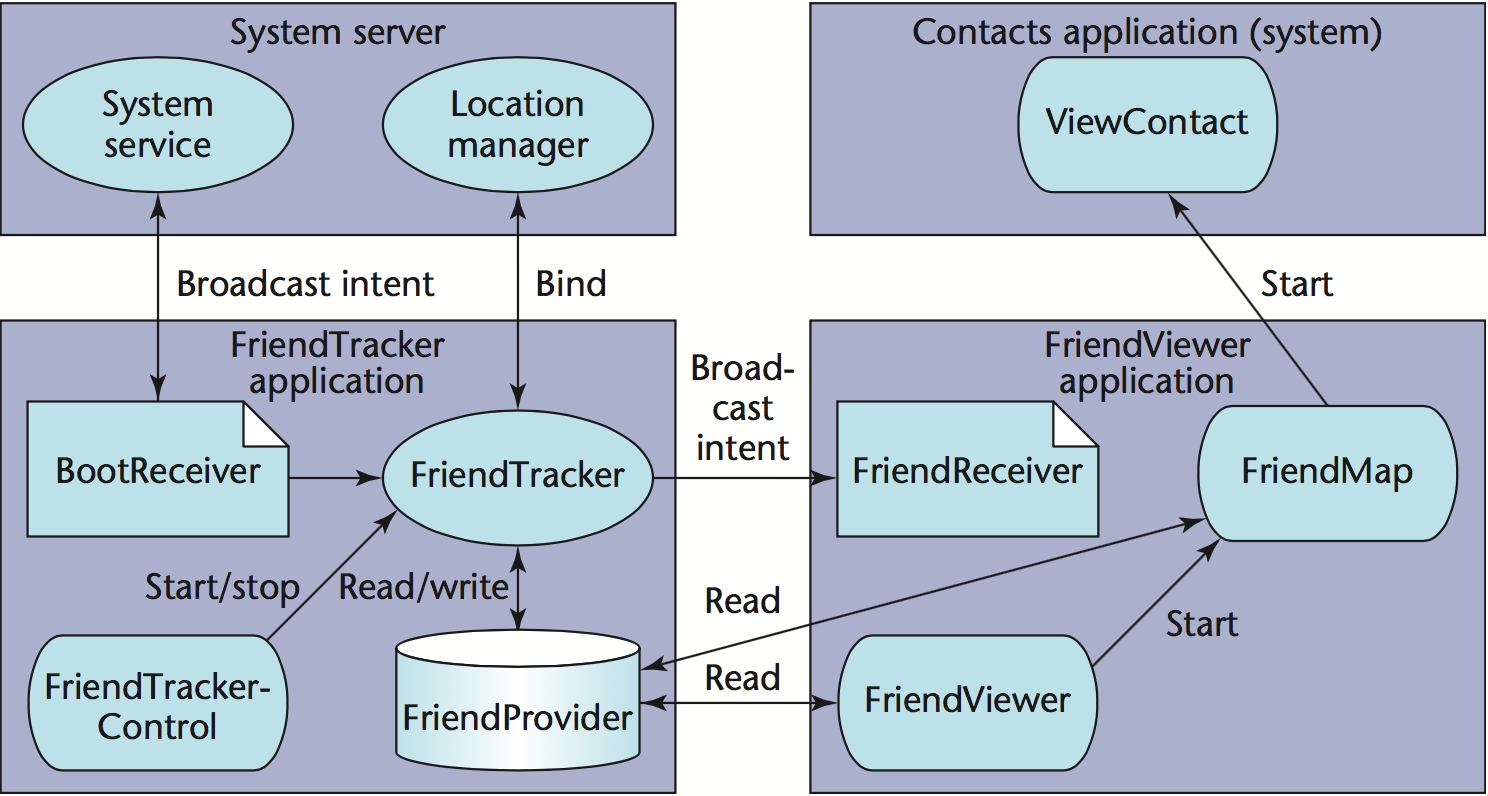 Source: Understanding Android Security, Enck, et al., IEEE Security & Privacy, 09
Security Protection for ICC
An ICC interface is protected in two ways:
A private component cannot be accessed outside of the app
A component can be protected by permissions

A permission is a label defined by the system or app developer to protect an Android component
Android Permission Protection
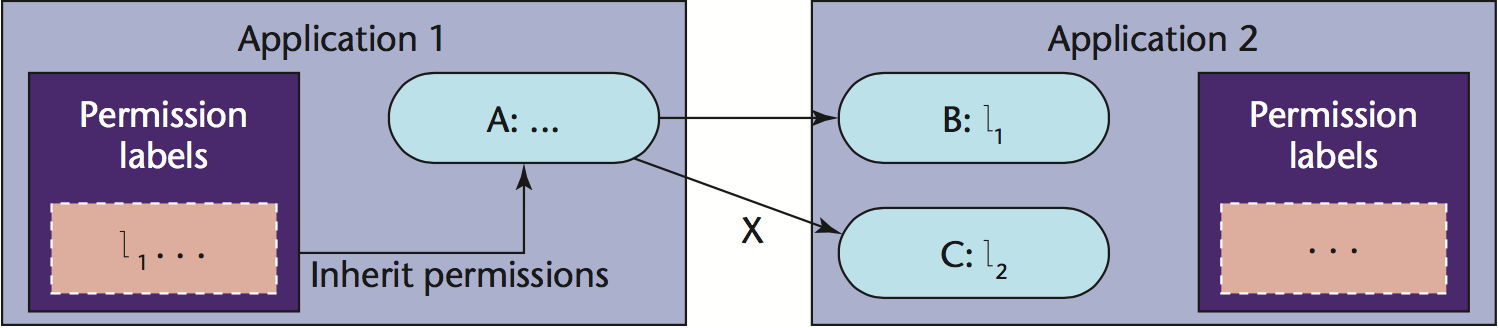 Source: Understanding Android Security, Enck, et al., IEEE Security & Privacy, 09
Policy Specification
Each Android app package contains a “manifest file” that defines all the components in the app, and the permissions needed to access each component

The manifest file also contains a list of permissions the app requests from the system and/or user
Difficulty in Understanding Policy
Policy can be changed dynamically at runtime, in the app’s code
A message can be sent requiring a specific permission to receive it at runtime
A runtime permission check can be performed to access a component’s public method
Difficulty in Understanding App’s Behaviors
An app, when given a set of permissions, may misuse them to harm other apps and the user.

It is not trivial to understand how an app will use the given permissions
How Android app works
Cellular network, Internet, GPS, etc.
Event
Android System
System event
Event
Input
Find the handler
Send intent or Call some callback method
Component C
Component A
Component B
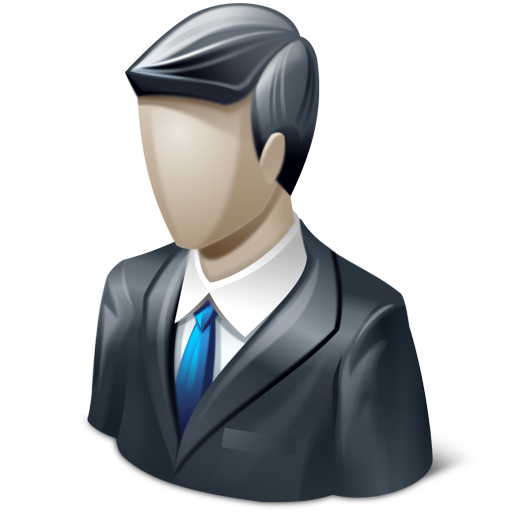 App B
App A
User
How Android app works
Cellular network, Internet, GPS, etc.
Android System
Find the target
Intent i
Intent i
Intent i
Component C
Component A
Component B
App B
App A
A Motivating Example: Sensitive-SMS App
DataGrabber Activity
Leaker Activity
onCreate(Bundle …){
   …
   String s1 = getSensitiveData();
   Intent i1 = new Intent();
   i1.setClass(…, Leaker.class);
   i1.putExtra(“key”, s1);
   startActivity(i1);
}
onCreate(Bundle …){
   …
   Intent i2 = getIntent();
   String s2 = i2.getStringExtra(“key”);
   SmsManager sms =   
           SmsManager.getDefault();
   sms.sendTextMessage(…, s2, …);
}
4
5
2
App
3
Environment of Leaker
Environment of DataGrabber
Intent p2
Intent p1
Android  System 
Model
1
Problem 1: Data Leakage
source
sink
Collect sensitive data d
Send Intent with d
Comp X.2
ICC
Comp X.1
sink
ICC
Data leak
ICC
Comp X.3
Another App
App X
[Speaker Notes: X.1 sends an explicit intent to X.2.
X.2 sends an implicit intent which can possibly reach another app.]
Problem 2: Data Injection
Injecting ill-crafted intent
Receive Intent

Send Intent
source
sink
Comp Y.1
Network I/O
Comp Y.2
App Y